20180103 Joint Clinical MeetingOSCE
Dr S YEUNG
A&E Department
Queen Mary Hospital
Case 1
Case 1
F/30, good past health
C/O severe right peri-orbital headache x 1/7 associated with repeated vomiting and mild blurring of vision
P/E  vitals stable, GCS full, no neurology
CT brain was ordered
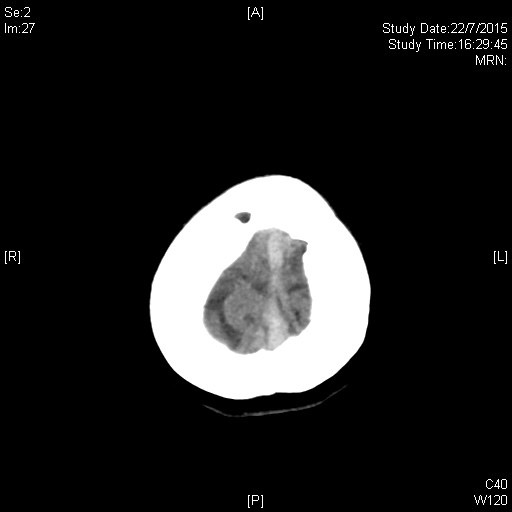 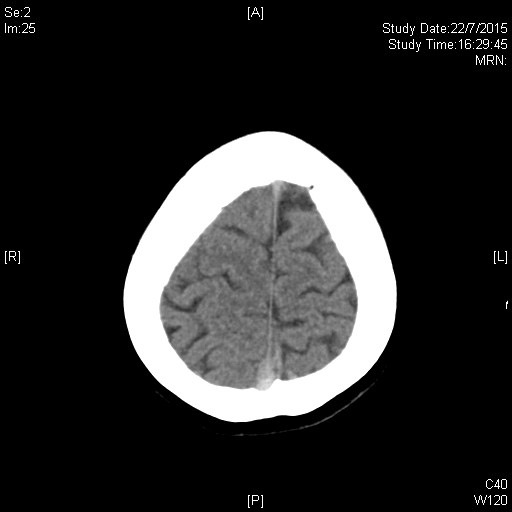 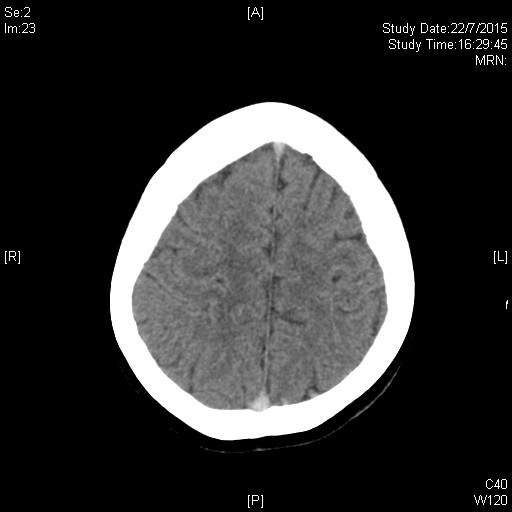 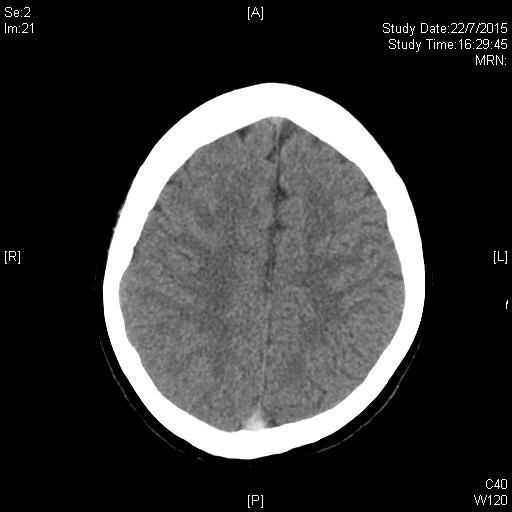 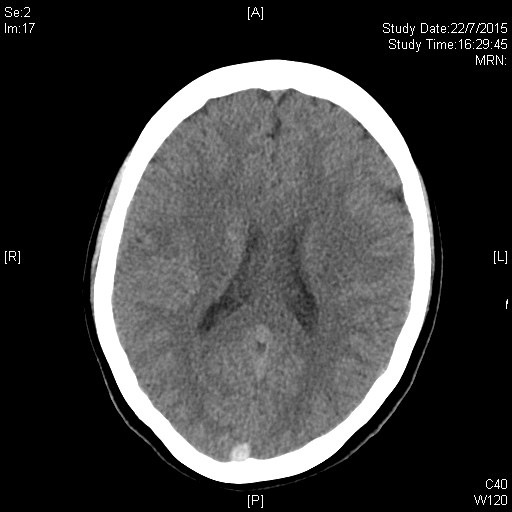 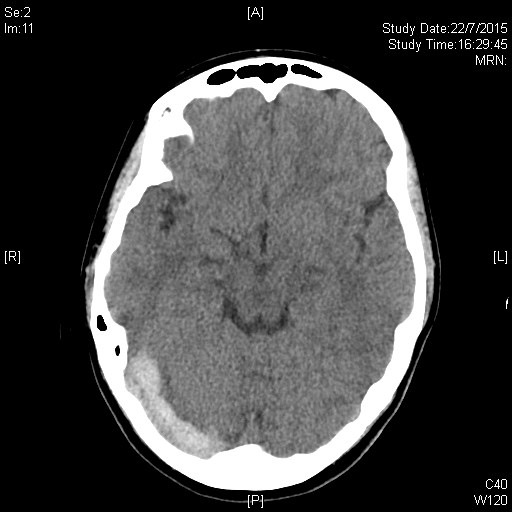 Case 1
Q1. What are the differential diagnoses?
Case 1
Q1. What are the differential diagnoses?
Answer
Intracerebral hemorrhage e.g. subdural hematoma
Intracerebral tumor with bleeding
Ischemic stroke with hemorrhagic transformation
Thrombotic event
Case 1
Q2. Name 2 sites involved on the CT brain.
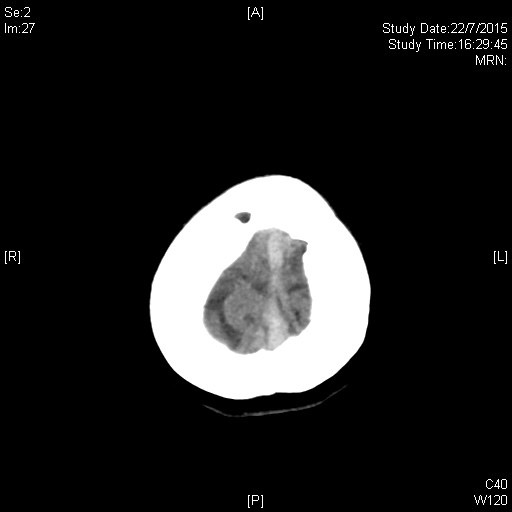 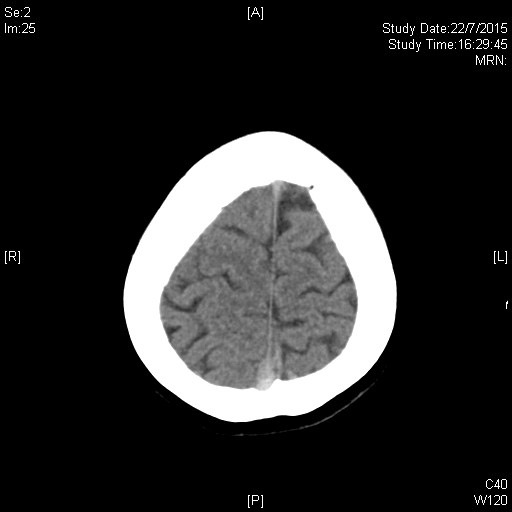 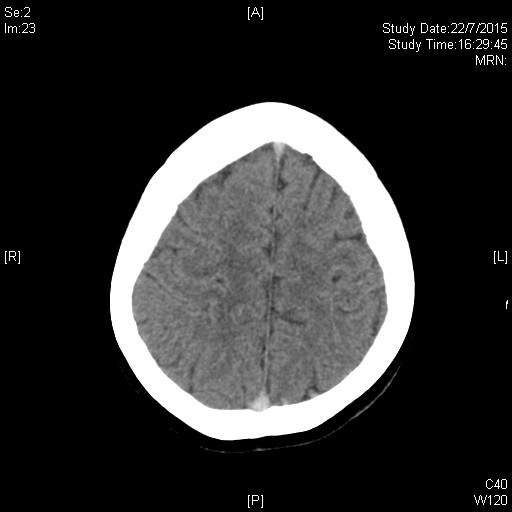 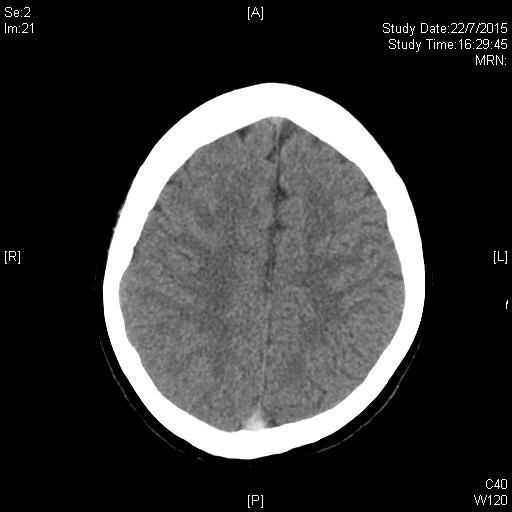 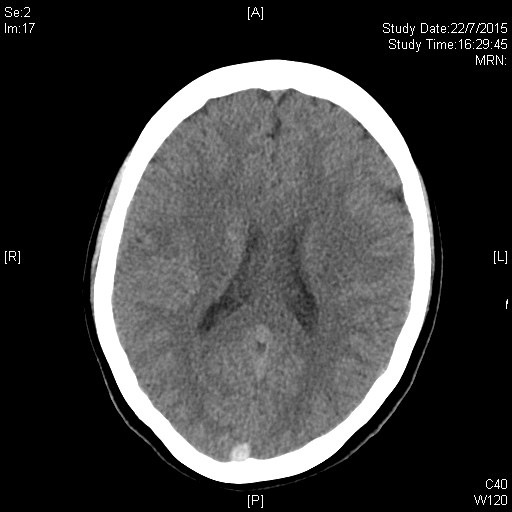 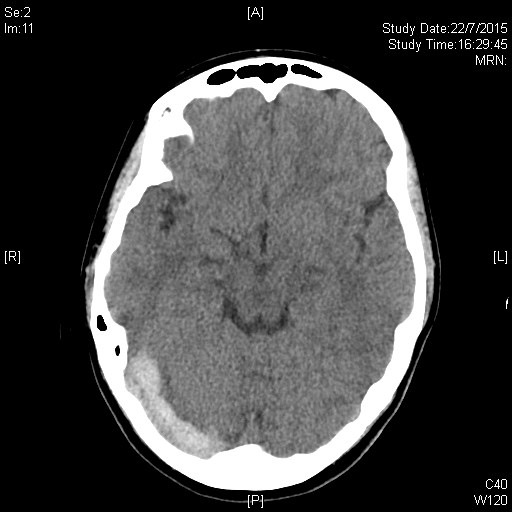 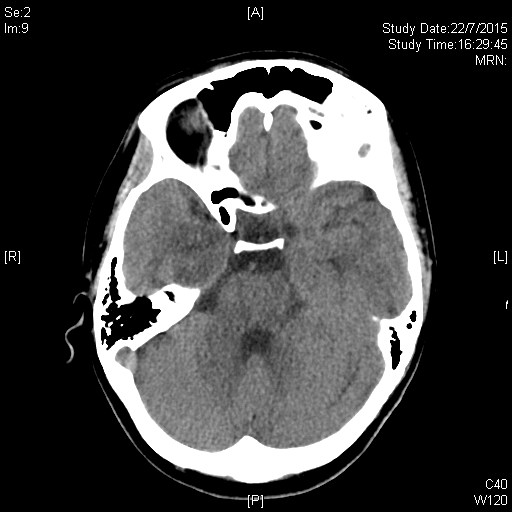 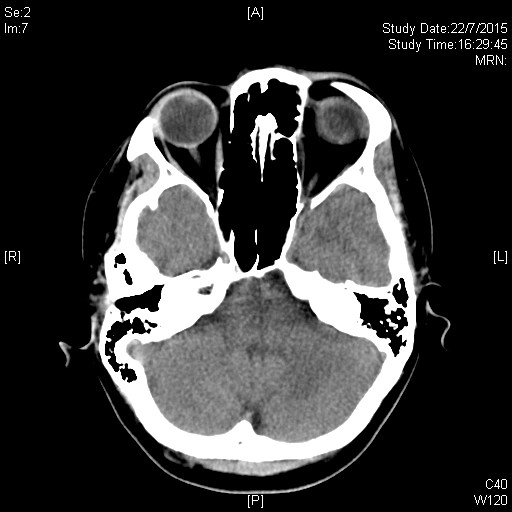 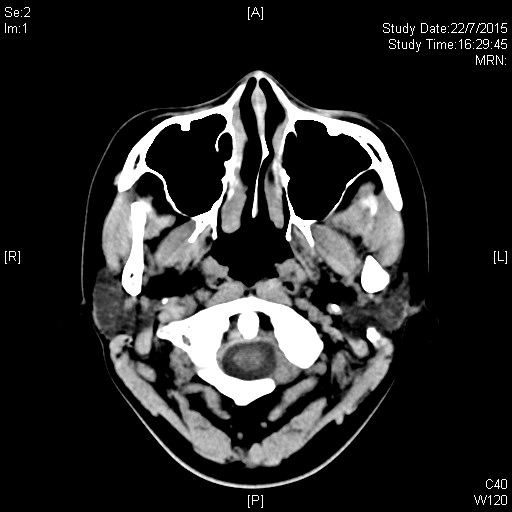 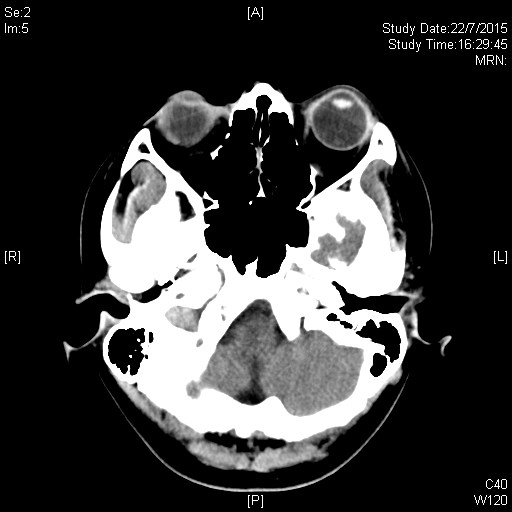 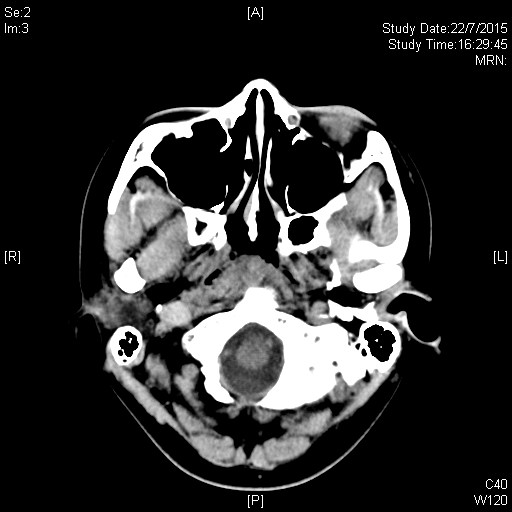 Case 1
Q2. Name 2 sites involved on the CT brain shown.
Answer
Superior sagittal sinus
Right sigmoid sinus
Right transverse sinus
Right internal jugular vein
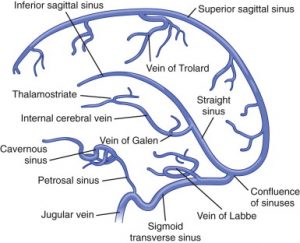 Case 1
On further history taking,
The patient has no history of HT
The patient has no recent head injury
The patient has been on OC pills for 1 year
Case 1
Q3. What is the most likely diagnosis for this patient?
Case 1
Q3. What is the most likely diagnosis for this patient?
Answer:
Cerebral venous sinus thrombosis
Case 1
Q4. What further investigations would you order?
Case 1
Q4. What further investigations would you order?
Answer
Contrast CT
CT angiogram/venogram brain and neck
MRI + MRA + MRV brain and neck
Case 1
Q5. Name 4 precipitating factors for causing the above condition.
Case 1
Q5. Name 4 precipitating factors for causing the above condition. 
Answer
Neoplasm / Intracranial tumors / paraneoplastic
Pregnancy/ puerperium / Oral contraceptives
Coagulopathies
Surgeries / iatrogenic, head trauma
AVM 
Infection 
Autoimmune disease
30% idiopathic
Int J Stroke. 2009 Apr;
Cerebral venous sinus thrombosis risk factors.
Saadatnia M1, Fatehi F, Basiri K, Mousavi SA, Mehr GK.
Case 1
Q6. Name 3 treatment options.
Case 1
Q6. Name 3 treatment options.
Answer
Medical treatment
LMWH
Warfarin
+/- Anticonvulsants
+/- Antibiotics in cases of infection induced CVT
Local thrombolysis
Local +/- open thrombectomy
AHA/ASA Scientific Statement: Diagnosis and
management of cerebral venous thrombosis (Stroke
2011;42: 1158-1192)
Case 1
The patient has stable GCS throughout admission
Headache subsided on symptomatic treatment
Decided for conservative management
LMWH -> life long warfarin
Repeated CTB 1 month later showed no more CVT
Referred to O&G for pregnancy and contraception counselling
Case 2
Case 2
F/32
Metastatic carcinoma of breast on palliative careKnown metastasis to lung, bone and brainRepeated long stay admissions
Presented with SOB, chest pain and hemoptysis
BP 79/48P 109Temp 37.2
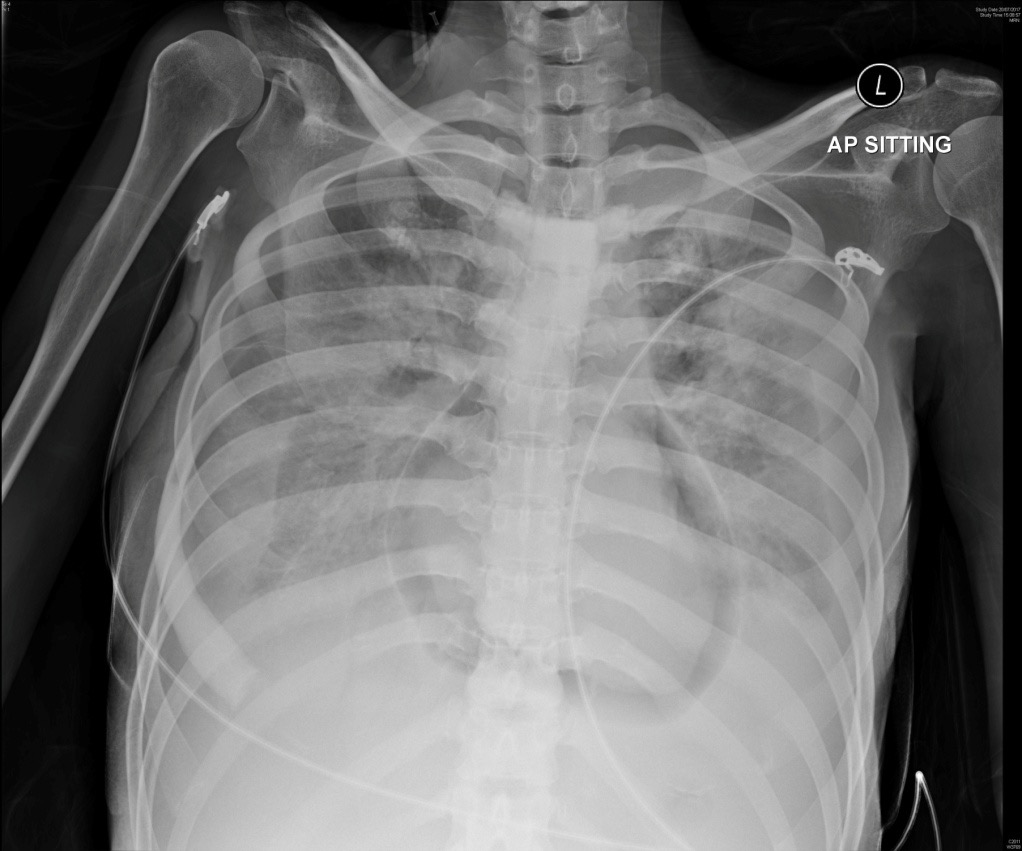 Case 2
Q1. Name 3 radiological findings.
Case 2
Q1. Name 3 radiological findings.
Answer
Bilateral pleural effusions
Lucent outline separating the pericardium from the heart
Right pneumothorax
Case 2
Q2. What is the condition called?
Case 2
Q2. What is the condition called?
Answer
Pneumopericardium
Case 2
Q3. Name 3 causes for the above condition.
Case 2
Q3. Name 3 causes for the above condition.
Answer
Penetrating / blunt chest trauma
Pericardial infections
Iatrogenic e.g. pericardiocentesis, external cardiac massage
Abnormal communications e.g. fistula between pericardium and trachea/lung parenchyma
Spontaneous
Case 2
Q4. What is the immediate treatment?
Case 2
Q4. What is the immediate treatment?
Answer
Conservative / observation in mild, stable and asymptomatic cases
Emergent pericardiocentesis
Pericardial fenestration and drainage
Case 2
Patient required increasing inotropic support
Recurrent pneumopericardium despite drainage
Succumbed same night of admission
Slama Iskander et al. Pneumopercardium: A rare
complication of pericardiocentesis. J Cardiovasc
Ultrasound 2016;24(1): 55-59.
Catalin-Iulian E et al. Sacre-Coeur: a torn sac. Emerg
Med J 2016;33:659
Case 3
Case 3
M/50
Good past health
Left knee sprain while skiing
P/E showed left knee effusion
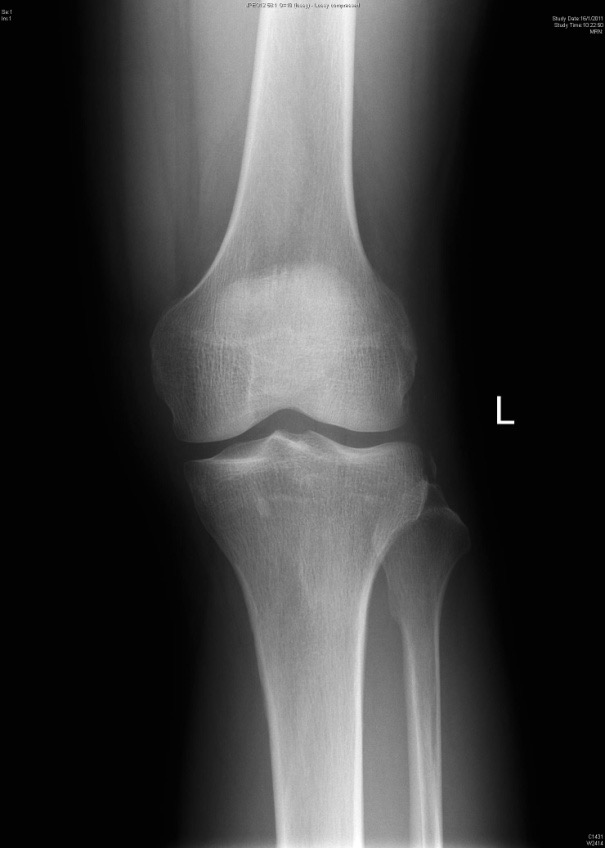 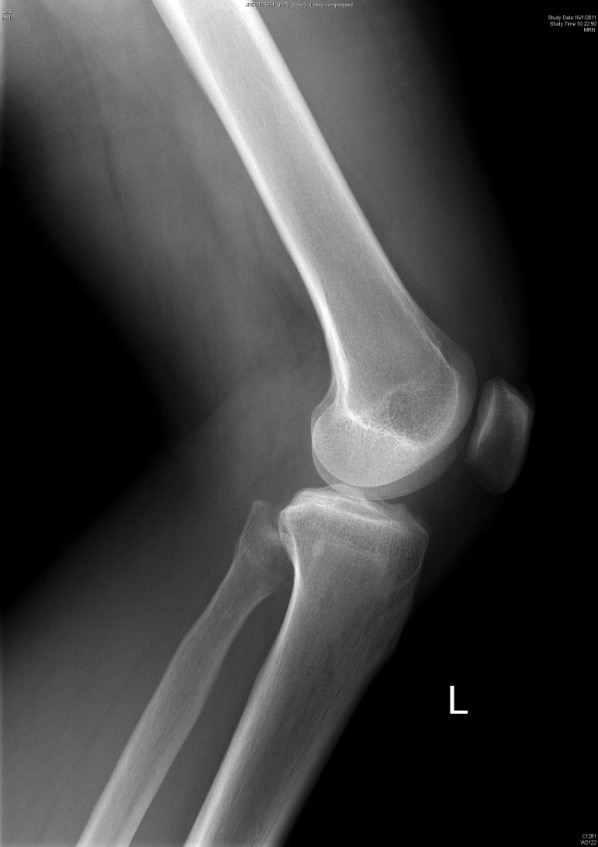 Case 3
Q1. Name the X-ray finding.
Case 3
Q1. Name the X-ray finding.
Answer
Lateral capsular sign
Proximal lateral tibial plateau avulsion fracture
Signify rupture from the lateral capsular ligament
Case 3
Q2. What is the fracture called?
Case 3
Q2. What is the fracture called?
Answer
Segond fracture
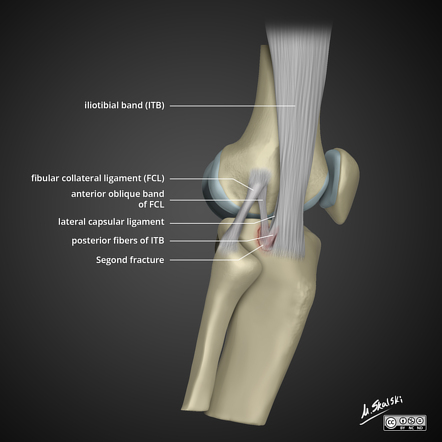 Case 3
Q3. What are the most common mechanisms of injury?
Case 3
Q3. What are the most common mechanisms of injury?
Answer
Internal rotation
Varus stress
Case 3
Q4. Name 2 associated injuries at the knee.
Case 3
Q4. Name 2 associated injuries at the knee.
Answers
ACL tears
Meniscal injury
Avulsion fractures of long head of biceps femoris and fibular collateral ligament (FCL)
Case 3
The patient has private MRI later confirmed ACL tear, along with other degenerative changes
Symptoms improved on conservative management with physiotherapy
No locking or giving way
Yearly follow up by Orthopedics
F. falciglia et al. Segond fracture with anterior cruciate
ligament tear in an adolescent. J Orthopaed Traumatol
(2008) 9: 167-169
Kristin Fay et al. Iliotibial band avulsion fracture: a case
report with differential diagnosis. Emery Radiol (2016)
23:93-96
Case 4
Case 4
F/84
History of CA breast and HT
Presented with tongue base blister for 3 days
Sepsis with septic shock on arrival
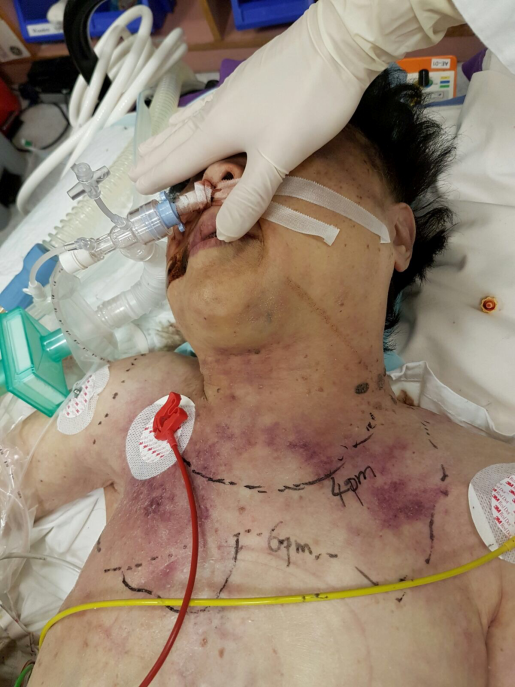 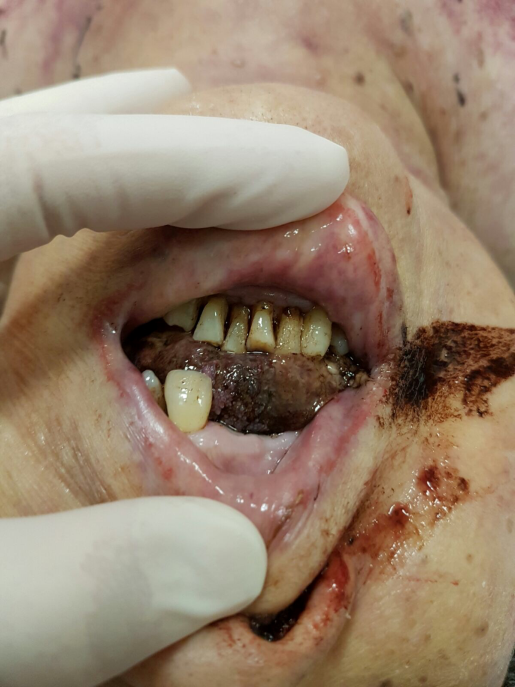 Case 4
Q1. Describe 2 clinical photo features.
Case 4
Q1. Describe 2 clinical photo features.
Answer
Necrosis of tongue
Bruising with evidence of quick spread over the anterior trunk
Case 4
Q2. What is the condition called?
Case 4
Q2. What is the condition called?
Answer
Necrotizing glossitis
Necrotizing fasciitis
Case 4
Q3. Which structure of the neck is involved?
Case 4
Q3. Which structure of the neck is involved?
Answer
By definition
NF is a rapidly progressive inflammatory infection of the fascia, with secondary necrosis of the subcutaneous tissues
Speed of spread is directly proportional to the thickness of the subcutaneous layer.
It moves along the fascial plane
Misiakos EP, Bagias G, Patapis P, Sotiropoulos D, Kanavidis P, Machairas A. Current concepts in the management of necrotizing fasciitis. Front Surg. 2014. 1:36.
Hakkarainen TW, Kopari NM, Pham TN, Evans HL. Necrotizing soft tissue infections: review and current concepts in treatment, systems of care, and outcomes. Curr Probl Surg. 2014 Aug. 51 (8):344-62.
Case 4
Q4. What are the 4 types of necrotizing fasciitis?
Case 4
Q4. What are the 4 types of necrotizing fasciitis?
Answer
Type 1: 70 to 80%, mixed bacterial involvement, at surgery/trauma site
Type 2: Group A strep, usually co-infected with staphylococcus aureus, most commonly affect head and neck region
Type 3: Vibrio vulnificus
Type 4: Fungal
Paz Maya, S; Dualde Beltrán, D; Lemercier, P; Leiva-Salinas, C (May 2014). "Necrotizing fasciitis: an urgent diagnosis". Skeletal radiology. 43 (5): 577–89.
Sarani, Babak; Strong, Michelle; Pascual, Jose; Schwab, C. William (2009). "Necrotizing Fasciitis: Current Concepts and Review of the Literature". Journal of the American College of Surgeons. 208 (2): 279–88.
Case 4
Q5. Name the most likely causative agents in this patient.
Case 4
Q5. Name the most likely causative agents in this patient.
Answer
Group A Streptococcus
Staphylococcus aureus
Case 4
Q6. Outline the mainstream of treatment for this condition.
Case 4
Q6. Outline the mainstream of treatment for this condition.
Answer
Prompt surgical consultation for debridement 
Empirical antibiotics 
Mixed infection: Tazocin + Vancomycin, Imipenem, Meropenem, Ertapenem, Cefotaxime + Metronidazole/ Clindamycin
Streptococcus: Penicillin + Clindamycin
Staphylococcus aureus: Nafcillin, Oxacillin, Cefazolin, Vancomycin (for resistant strains), Clindamycin
Vibrio vulnificus: Doxycycline + Ceftriaxone / Cefotaxime
Practice guidelines for diagnosis and management of SSTI 2014 from Infectious Diseases Society of America
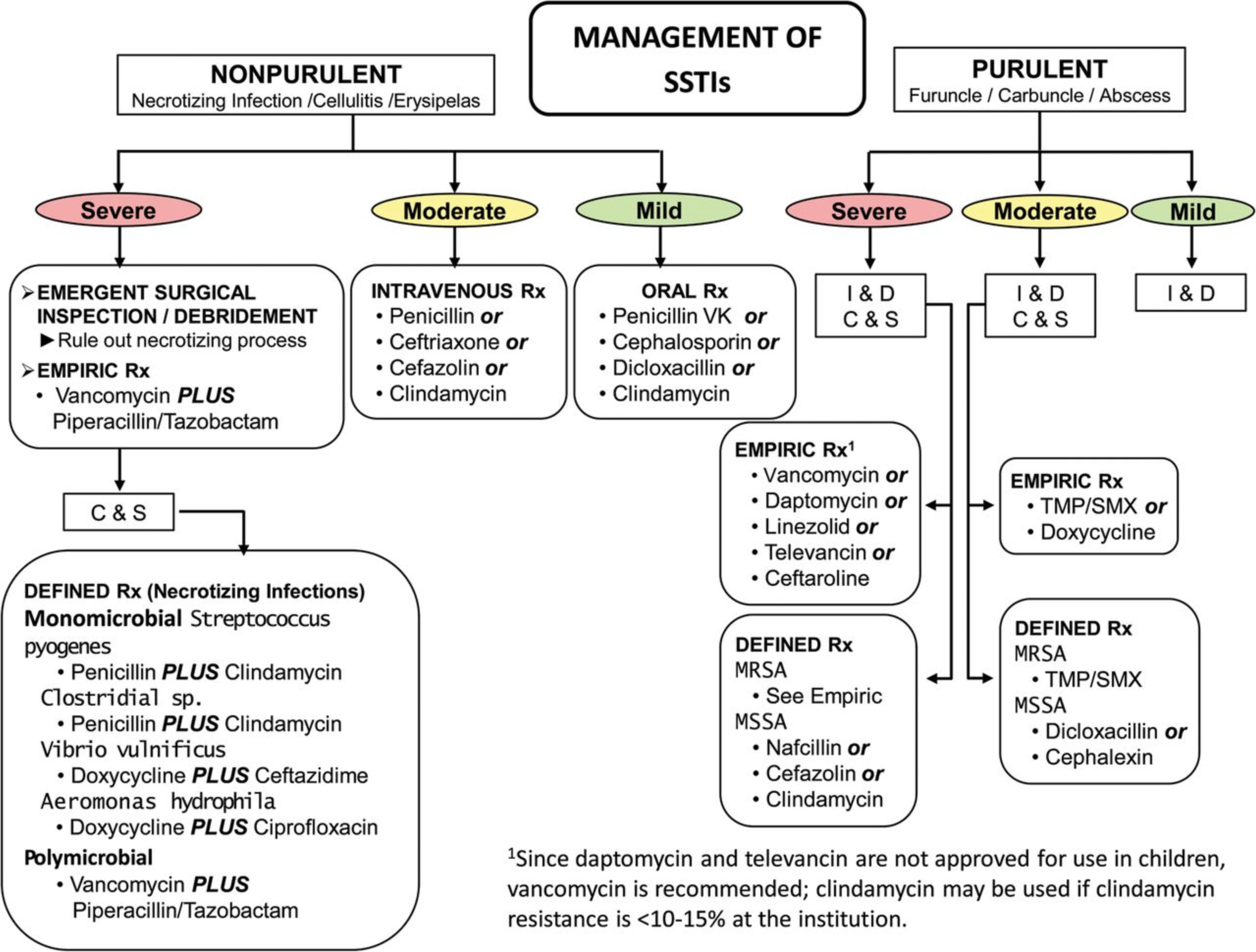 From: Practice Guidelines for the Diagnosis and Management of Skin and Soft Tissue Infections: 2014 Update by the Infectious Diseases Society of America
Clin Infect Dis. 2014;59(2):e10-e52. doi:10.1093/cid/ciu296
Clin Infect Dis | © The Author 2014. Published by Oxford University Press on behalf of the Infectious Diseases Society of America. All rights reserved. For Permissions, please e-mail: journals.permissions@oup.com.
[Speaker Notes: Table 1. Strength of Recommendations and Quality of the Evidence]
Case 4
Patient could not maintain stable vitals during debridement
Succumbed shortly post op
Kristelle Chueng et al. An unusual presentation of Ludwig’s
angina complicated by cervical necrotizing fasciitis: A case
report and review of literature. Case Reports in Otolaryngology
2012 Article ID 93350
Chi-Woong Song et al. Cervical necrotizing fasciitis casued by
dental infection. Maxillofac Plast Reconstr Surg
2014;36(2):67-72
Ugur Gonlugur et al. Cervical necrotizing fasciitis associated
with descending necrotising mediastinitis. Multidisciplinary
Respiratory Medicine 2011;6(6):387-389
Case 5
Case 5
F/50
Unknown past health
Presented with left hip pain for a few days
P/E febrileLeft hip pain on axial loading and all ROM
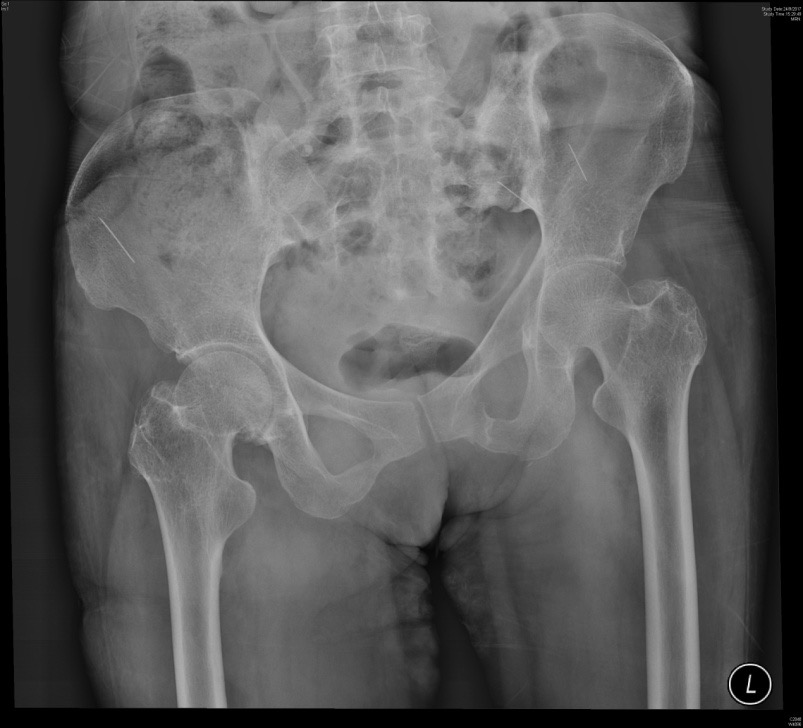 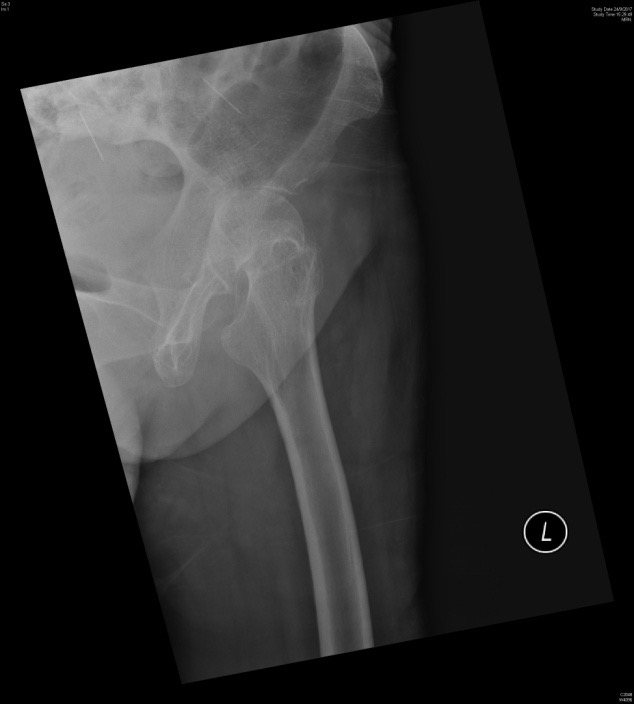 Case 5
Q1. Describe two XR features.
Case 5
Q1. Describe two XR features.
Answer
Multiple radio-opaque foreign bodies at bilateral pelvis
Decreased joint space between left femoral head and left acetabulum tures
Case 5
Q2. What is the most likely diagnosis?
Case 5
Q2. What is the most likely diagnosis?
Answer
Left hip septic arthritis with evidence of self IV drug use with retained needles
Case 5
Q3. Name two most common causative agents in this group of patients
Case 5
Q3. Name two most common causative agents in this group of patients
Answer
Staphylococcus aureus (MRSA or MSSA)
Pseudomonas aeruginosa (IVDA)
Case 5
Q4. Outline the mainstream of treatment.
Case 5
Q4. Outline the mainstream of treatment.
Answer
Surgery is indicated when
The appropriate choice of antibiotic and vigorous percutaneous drainage fails to clear the infection after 5-7 days
The infected joints are difficult to aspirate (e.g. hip)
Adjacent soft tissue is infected
Long course of antibiotics
Sharff KA, Richards EP, Townes JM. Clinical management of septic arthritis. Curr Rheumatol Rep. 2013 Jun. 15(6):332
Case 5
The patient has two arthrotomies in total with frank pus inside the hip joint intra-op
Still receiving oral antibiotics 
Close FU by Orthopedics
Thank you